Instructions for Use: DELETE before sharing in presentation
Use these four slides in presentations where MNPBS information would be appropriate.
Put these slides at the end of your presentation and talk about them.
Delete this slide before using in a slide deck.
Ask Tanya Misgen (MNPBSNetwork@gmail.com) for the documentation link so that we can keep track of our progress. 
Our goal is using these slides in 5 or more presentations for each person.
You can join us, high scorer gets a mug of your choice from our current stock.
Minnesota Positive Behavior Support Network (MNPBS)
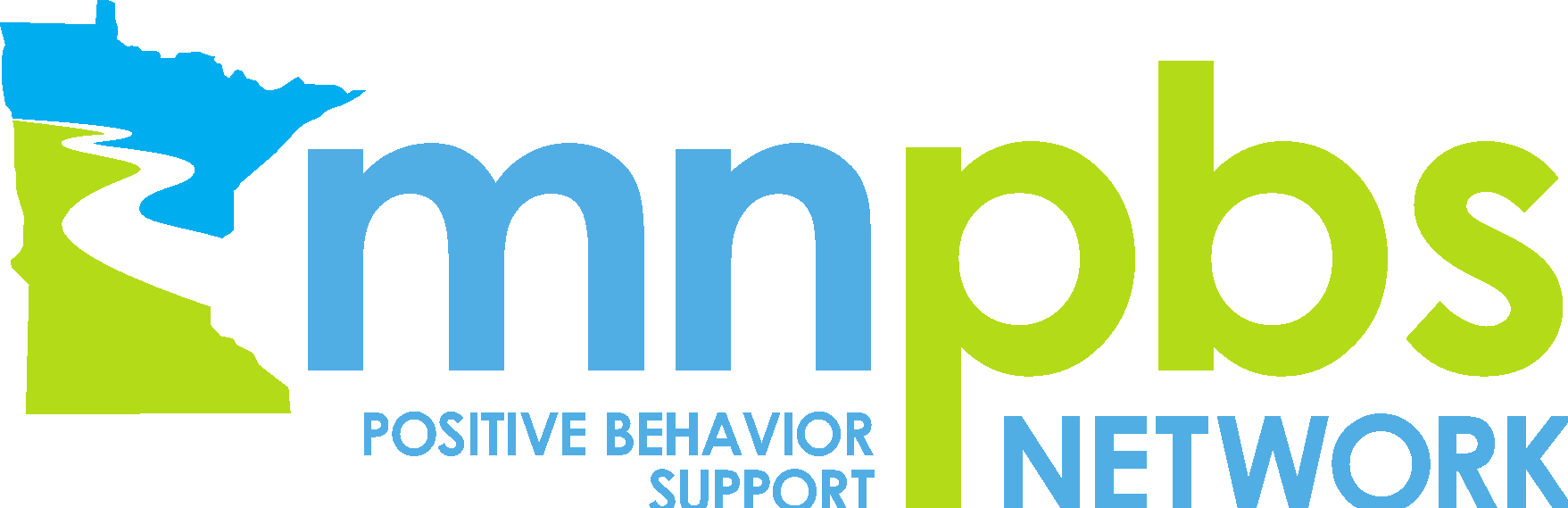 MNPBS Network is bringing practitioners together across settings, populations and the lifespan to articulate key PBS features and share about exemplary PBS at a community level.
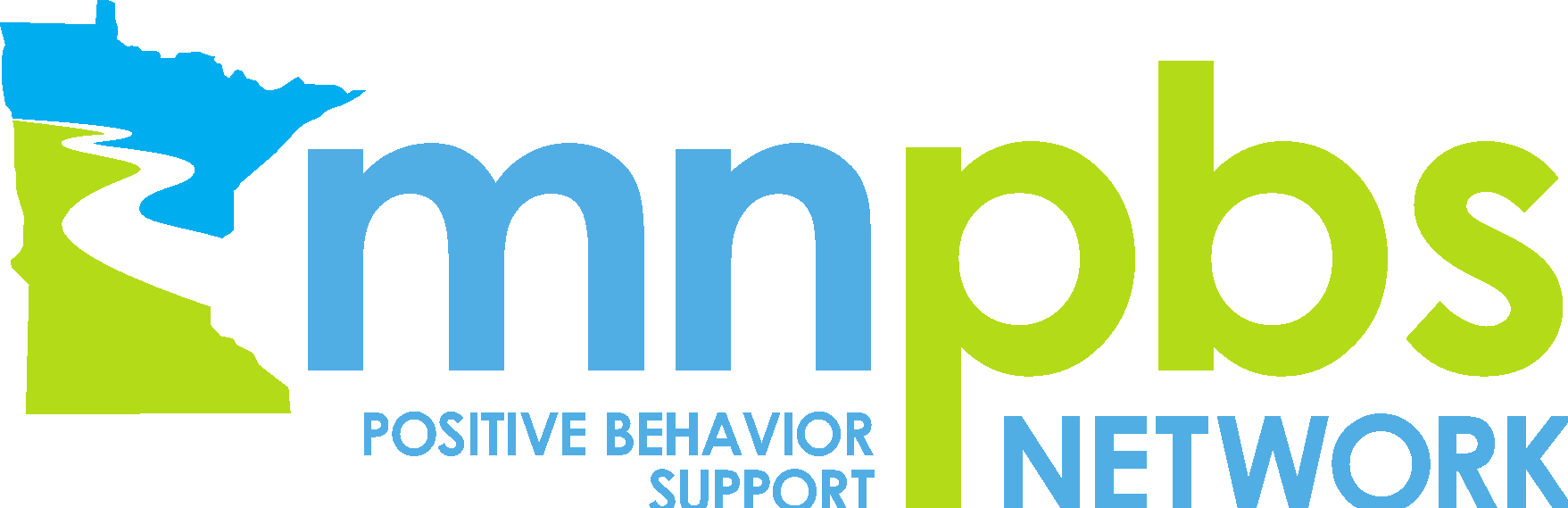 Our Current Work
PATH 2022
2024 Goals
Increase Diversity
On MNPBS team
Relationship building with groups that support diverse needs, listening sessions, and make the relationship mutually beneficial
Formalize Mission and Vision Statements
Complete and Place MN Standards Online
Award Celebration
Revise and Expand Evaluation & Measurement Systems
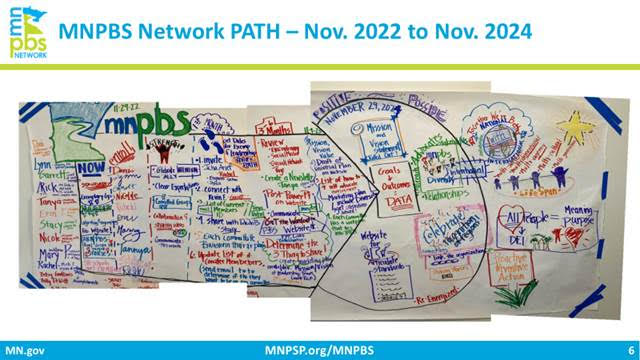 Connect With Us
Visit our website for more information:
http://mnpsp.org/mnpbs
Follow us on social media:
Facebook: @MNPBSnetwork
Twitter: @MNPBS
Subscribe to our YouTube page:
MNPBS Network YouTube Page

Join Us and Become a Member. Email us at:
mnpbsnetwork@gmail.com
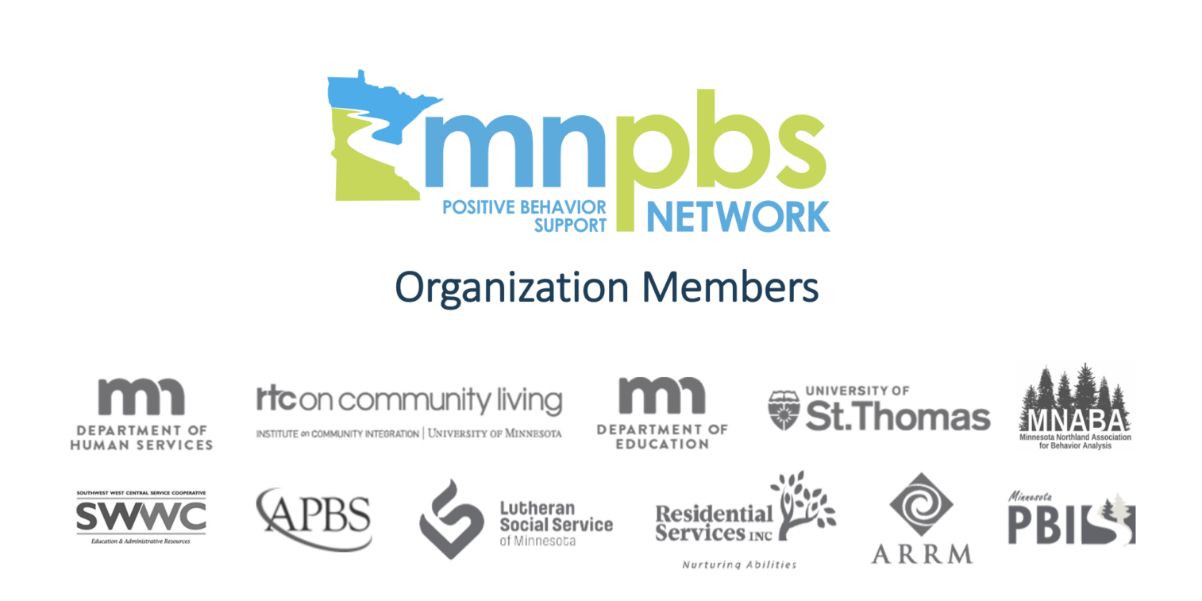